PEDAGOGIE THEORIQUE
Comment construire sa séance ?
PEDAGOGIE THEORIQUE

1- Etat de départ pour le jury
Stage initial OK
Sait structurer, faire un plan
Sait chercher dans le MFT
Début de formation

Futur N2 adulte, fin de formation
A suivi l’ensemble des cours N2
Position du SMF1			          				          
				
Position des élèves plongeurs
PEDAGOGIE THEORIQUE

2- Compétences visées (2 max)
Utiliser la méthode participative
Faire une synthèse des dangers
			         					         	
Autonome 20m, respect des
consignes du DP :
Mobilise ses connaissances pour
avoir le bon comportement
Pour le SMF1 justification
Par rapport aux compétences
acquises			         				         	
Pour les élèves plongeurs
Justification par rapport aux
Prérogatives
PEDAGOGIE THEORIQUE

3- Objectifs
Pour le SMF1
Définir un objectif de séance
Cohérent avec le niveau
Cohérent avec leurs savoirs	     	
Pour les élèves plongeurs
Objectif / niveau des élèves
Cohérent avec la situation dans
Le cursus
Proposer un outil pour faire un
cours participatif avec
organisation des connaissances
		         					         	
Être capable d’avoir le bon
comportement en fonction des
risques
PEDAGOGIE THEORIQUE

4- Organisation du travail de préparation
Préparation avant la séance

présentation au MF2 du cours et
De la façon de procéder :
Contenus, méthodes, gestion du 
temps
MF2                SMF1

 	     SMF1              MF2

	   	          SMF1             Vrais           			              élèves
PEDAGOGIE THEORIQUE

5- Contenu séance, progression et chronologie
Identification du public
Compétences attendues
Fin du cours
		         			         	
S’assurer de l’acquisition des
Éléments d’apprentissage en
Faisant participer les élèves	
Avantages / inconvénients

Définir les problèmes
Rencontrés
PN2 autonome 20m
Compétences visées MFT
C4 : planifier et organiser la plongée
C6 : participer à la sécurité en plongée
		       	         	
Proposer une carte mentale alimentée par
les élèves et réorganisée par le SMF1



Points clés : gérer le temps, la multitude
réponses fondées ou non
Risques : ne pas maîtriser le public et les
	questions
Conseils : anticiper la classification
PEDAGOGIE THEORIQUE

5- Contenu séance, progression et chronologie
Pas de risque sur la plongée profonde
mer / lac / nuit …

Tableau récapitulatif
Questionnement, QCM …
			         	
Durée participation, durée de la synthèse,
durée de l’évaluation

Participative

Tableau carte mentale
Tableau récapitulatif
L’outil doit permettre une meilleure                mémorisation. Lien avec la pratique
Définir le niveau d’exigence


Evaluer, faire une synthèse
Penser à la CAT
		                  	
Timing, gestion


Méthodes

Outils pédagogiques
Support
PEDAGOGIE THEORIQUE

6- Evaluation
Evaluation du SMF1 vers l’élève plongeur :
- Positionnement dans le cursus
- Vérifications, reformulation
- Penser à la prévention, CAT
Comment faire restituer les
Éléments de connaissance
Attention : Niveau, difficulté, forme

Evaluation du MF2 vers le SMF1 :
	                        	
Capacité d’adaptabilité / réactivité
Attention portée aux élèves
Stratégie de remédiation
Capacité de reformulation
Communication, animation
PEDAGOGIE THEORIQUE

6- Evaluation
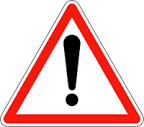 Pour être performant, le MF2 doit être lui-même performant sur ce cours et donc connaître les points clés indispensables. Il doit amener une réflexion et proposer un CHOIX DE SOLUTIONS